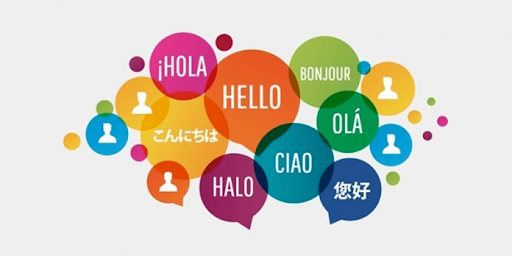 Презентація курсу “ділові культури в Міжнародному бізнесі”
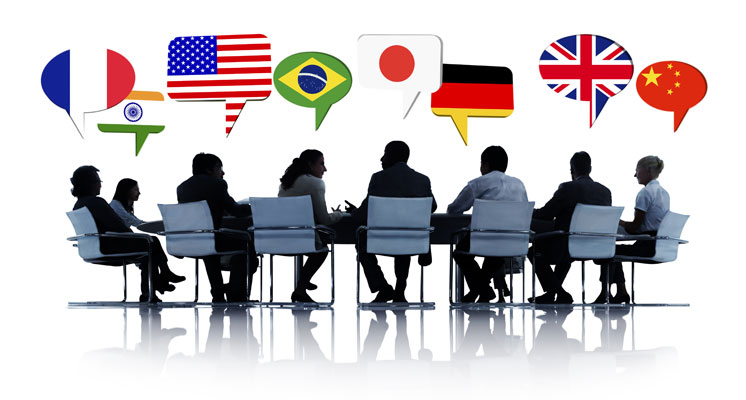 Викладач: 
к.е.н., доцент
 Венгерська Н.С.
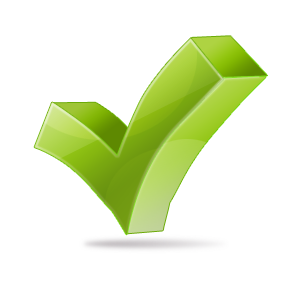 Яка мета вивчення курсу?
Мета вивчення навчальної дисципліни «Ділові культури в міжнародному бізнесі» є формування у студентів знань про природу ділової культури, розвиток уявлень про існуючі відмінності в діловій поведінці представників різних національностей та системи знань про стратегію й тактику переговорного процесу в міжнародному бізнесі.
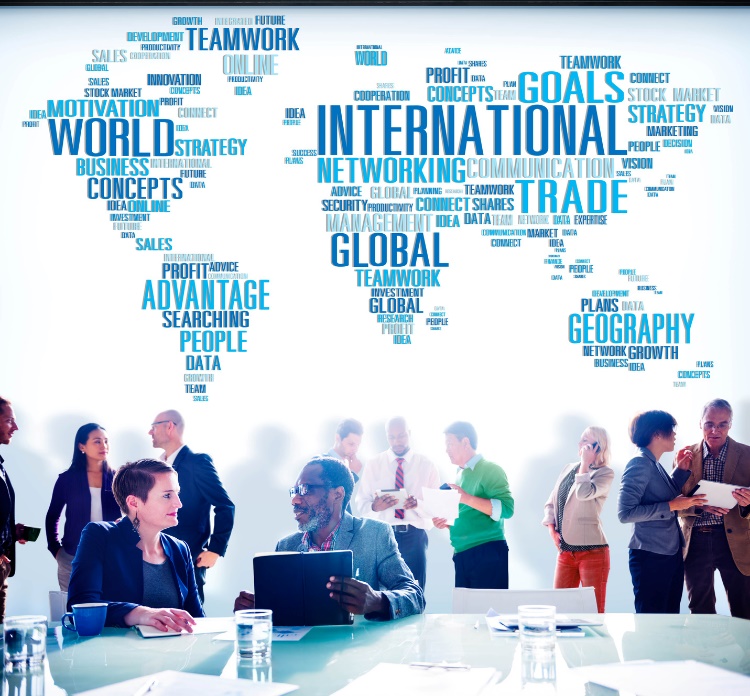 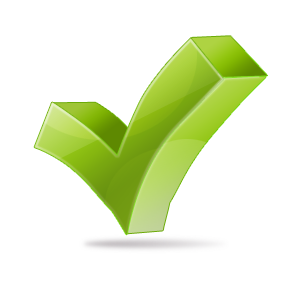 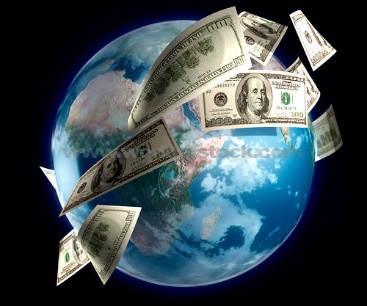 Що ми будемо вивчати?
РОЗДІЛ 1.  КОНЦЕПТУАЛЬНІ ТА МЕТОДОЛОГІЧНІ ЗАСАДИ ДОСЛІДЖЕННЯ ДІЛОВИХ КУЛЬТУР В МІЖНАРОДНОМУ БІЗНЕСІ.
 
Тема 1. Культура в міжнародному бізнесі в умовах глобалізації.
Тема 2. Міжнародні ділові переговори.
Тема 3.  Невербальна комунікація: суть, види та особливості.
Тема 4 Діловий подарунок в міжнародній практиці: правила етикету.
Тема. 5  Гумор як елемент культури.
 
РОЗДІЛ 2. ДІЛОВІ КУЛЬТУРИ В МІЖНАРОДНОМУ БІЗНЕСІ
Тема 6. Специфіка ділової культури в США, Німеччині, Китаї.
Тема 7. Особливості ділової комунікації в Туреччині, Індії, Росії.
Тема 8 Особливості ділового спілкування в Україні.
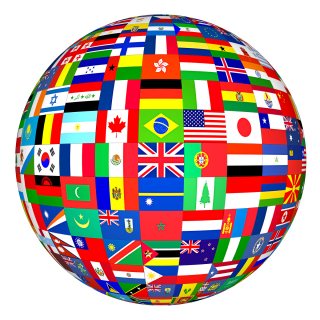 Як ми будемо вивчати?
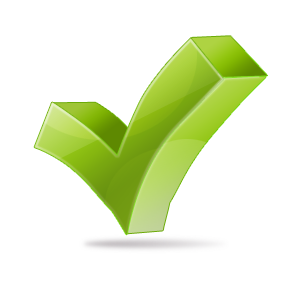 Лекції
Лекції будуть змістовні, цікаві, академічно виважені, дискусійні, які розкривають в повній мірі аспекти міжнародного бізнесу.
Практичні заняття
Кожне практичне заняття передбачає більш детальне вивчення лекційних тим, а також тих питань, які на лекції не розглядалися. На занятті використовуються такі активні методики навчання: кейс-аналіз,  рольові та ситуаційні ігри,  інтерактивні завдання,  тренінги.
Практичний підхід включає в себе  також тематичні дослідження, перекладацьку практику, опрацювання бізнес-аналітики міжнародного середовища та рекомендованої літератури для домашнього читання. Студентам також буде запропоновано ознайомитися з відео файлами, в яких відображено особливості міжкультурного ділового спілкування.
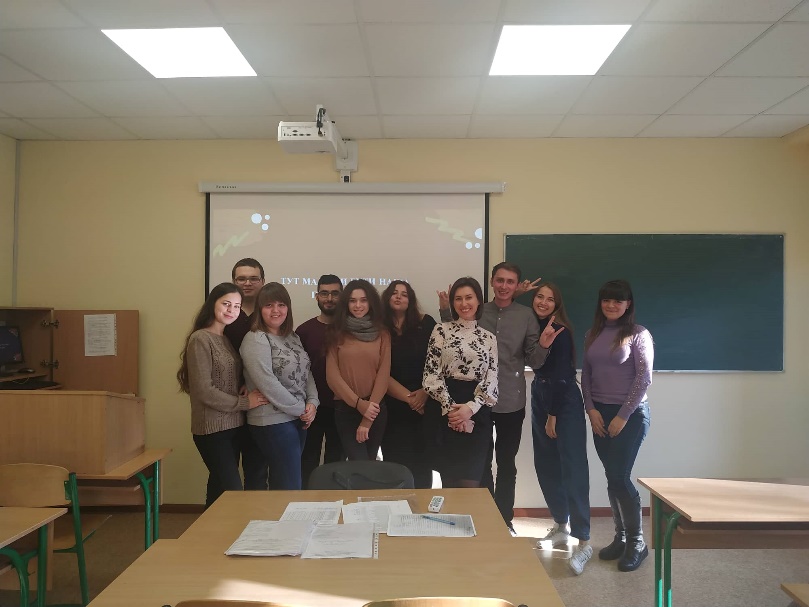 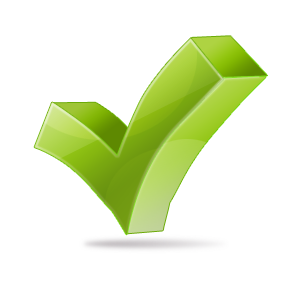 Як ми будемо вивчати?
Групові проекти
Груповий проект (3-4 студенти) передбачає наукове дослідження за обраною темою з переліку запропонованих тем або студенти може обрати тему самостійно, але погодивши її з викладачем. Проект передбачає підготовку наукової роботи та презентації. 
Обсяг наукової роботи не повинен перевищувати 30 друкованих сторінок.
Наукова робота повинна містити такі структурні елементи: титульний аркуш; змiст; вступ; теоретична частина; практична частина; висновки; перелiк посилань; додатки.
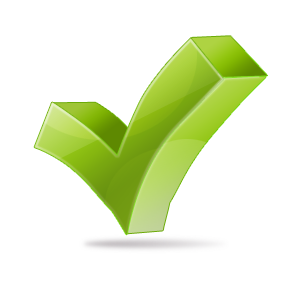 Які критерії Оцінювання?
КРИТЕРІЇ ОЦІНЮВАННЯ ПРАКТИЧНИХ ЗАНЯТЬ
 
На практичному занятті студенти:
дають відповіді на теоретичне питання за кожною темою (2 бали)
розв’язують ситуаційні завдання (2 бали)
або
відповідають на проблемні питання (2 бали).
 
Результат виконання студентом кожного теоретичного питання оцінюється  за такою шкалою:
- 2 бали: студент дав повну відповідь без суттєвих помилок;
- 1 бали: студент дав відповідь з незначними помилками;
- 0 балів: студент не відповів на питання.
 
Результат вирішення студентом ситуаційного завдання оцінюється  за такою шкалою:
2 бал: студент правильно вирішив ситуаційне завдання;
1 бали: студент вирішив завдання з помилками, але зрозуміло, що він розуміє сутність поставленої проблеми;
- 0 балів: студент не відповів на ситуацію.
 
Результат вирішення студентом проблемного питання оцінюється  за такою шкалою:
2 бал: студент дав правильну відповідь на проблемне питання;
1 бали: студент дав відповідь на питання з помилками, але зрозуміло, що він розуміє сутність поставленої проблеми;
- 0 балів: студент не відповів на проблемне питання.
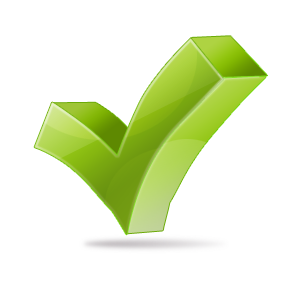 Які кокурентні переваги курсу?
ПЕРЕВАГА № 1
Підготовка менеджерів, які мислять глобально (global thinking). Підготовка фахівців-універсалів в галузі міжнародного бізнесу, які розуміють як компанії працюють у іншому культурному середовищі
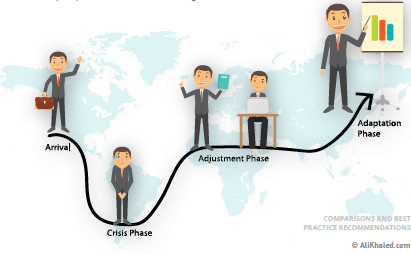 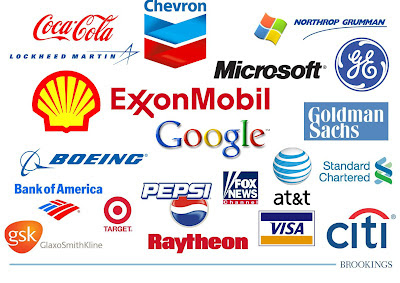 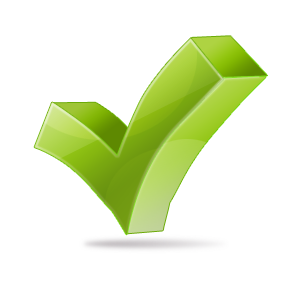 Які кокурентні переваги курсу?
ПЕРЕВАГА № 2
Підготовка менеджерів для роботи на посадах "country executives" або "country managers" в зарубіжних підрозділах, філіях і представництвах глобальних компаній. Завдяки синергії компетенцій менеджера-міжнародника, політолога-міжнародника і економіста-міжнародника слухачі курсу набувають конкурентні переваги в порівнянні з колегами.
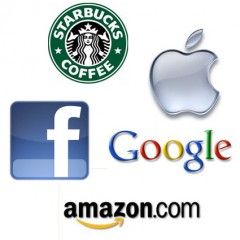 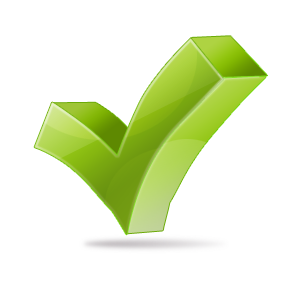 Які кокурентні переваги курсу?
ПЕРЕВАГА № 3
Слухачі опанують крос-культурні особливості ведення бізнесу і управління міжнародними людськими ресурсами, що дозволить стати сучасним фахівцем з міжнародного бізнесу.
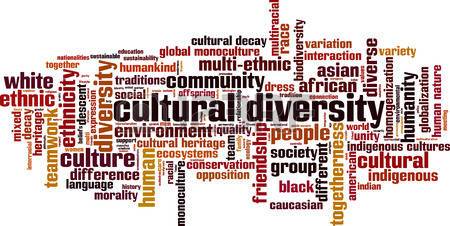 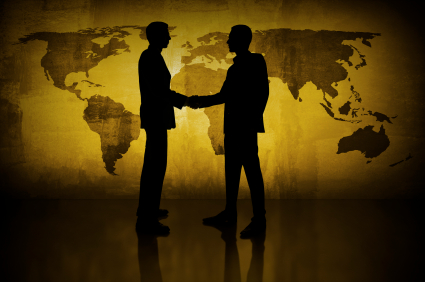 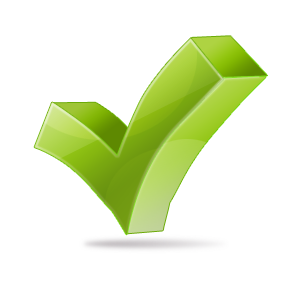 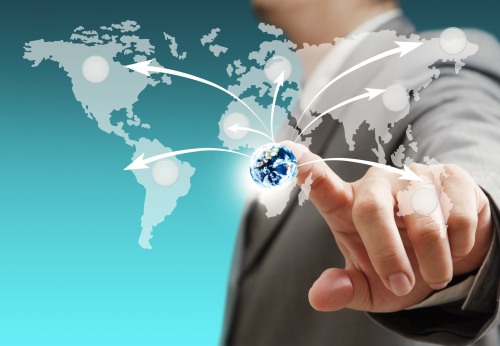 Які навички отримаєте після вивчення курсу?
Вести переговорний процес у різних контекстах, зокрема правовому, економічному, суспільному, культурному та інформаційному.
Здатність самостійно організовувати та здійснювати наукові дослідження проблем міжкультурної комунікації, визначати наукові проблеми, готувати наукові тексти та доповіді, здійснювати їх публічну апробацію.
Здатність провадити прикладні аналітичні розробки проблем впливу культури на стилі ведення переговорів,  професійно готувати аналітичні матеріали та довідки.
Здатність організовувати та проводити міжнародні зустрічі та переговори, працювати в рамках міжнародних конференцій, організацій, інших форм практичного міжнародного економічного співробітництва, працювати  з міжнародними договорами та контрактами.
Здатність розробляти підходи до розв’язання проблем і завдань переговорів в контексті міжкультурної комунікації.
Володіння іноземними мовами на професійному рівні, виконання усного та письмового перекладу з фахової тематики міжнародних переговорів та кросс-культурної комунікації.
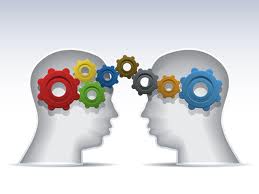 Дякую за увагу!